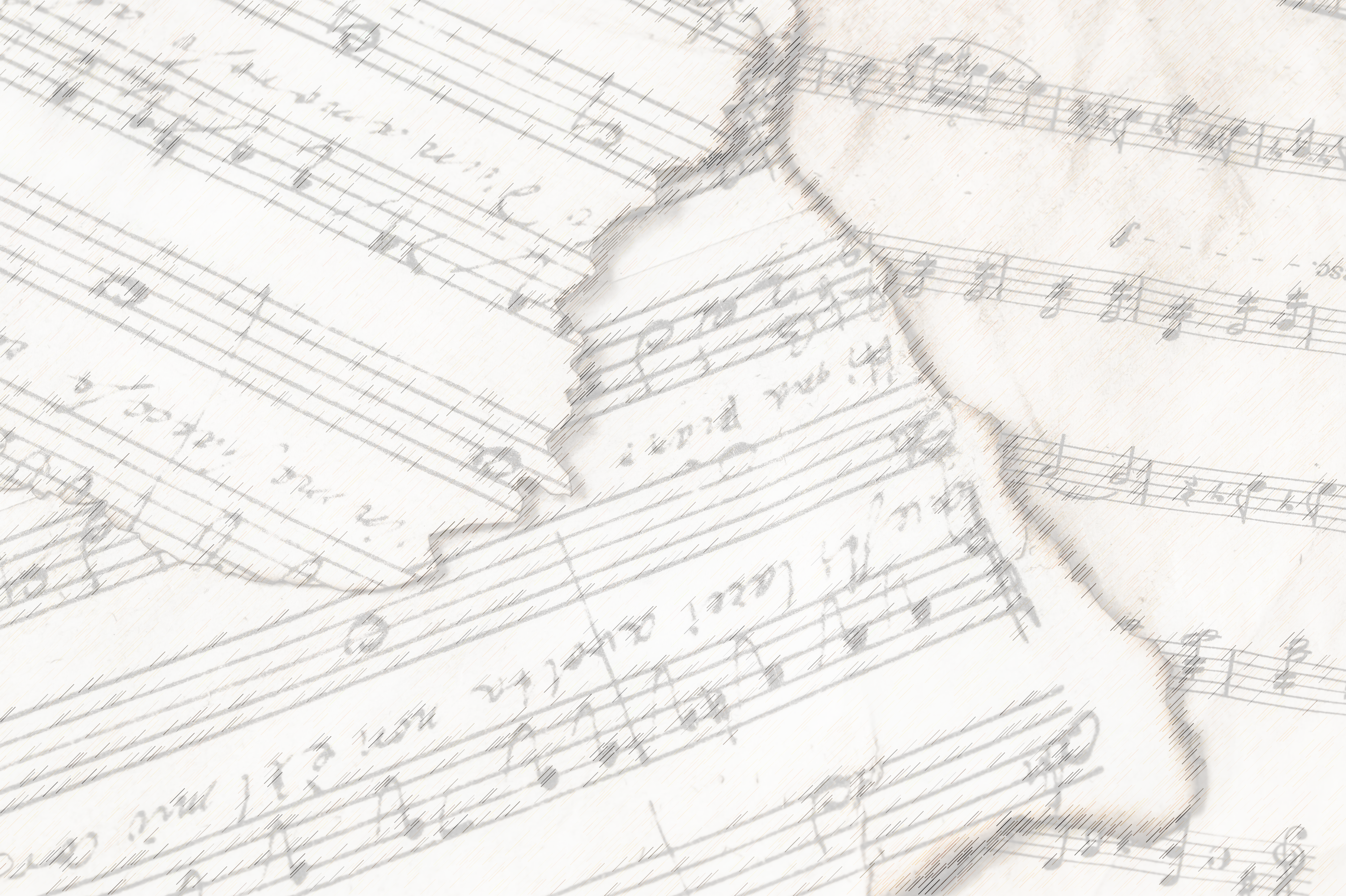 Welcome!
We Are Glad You Are Here
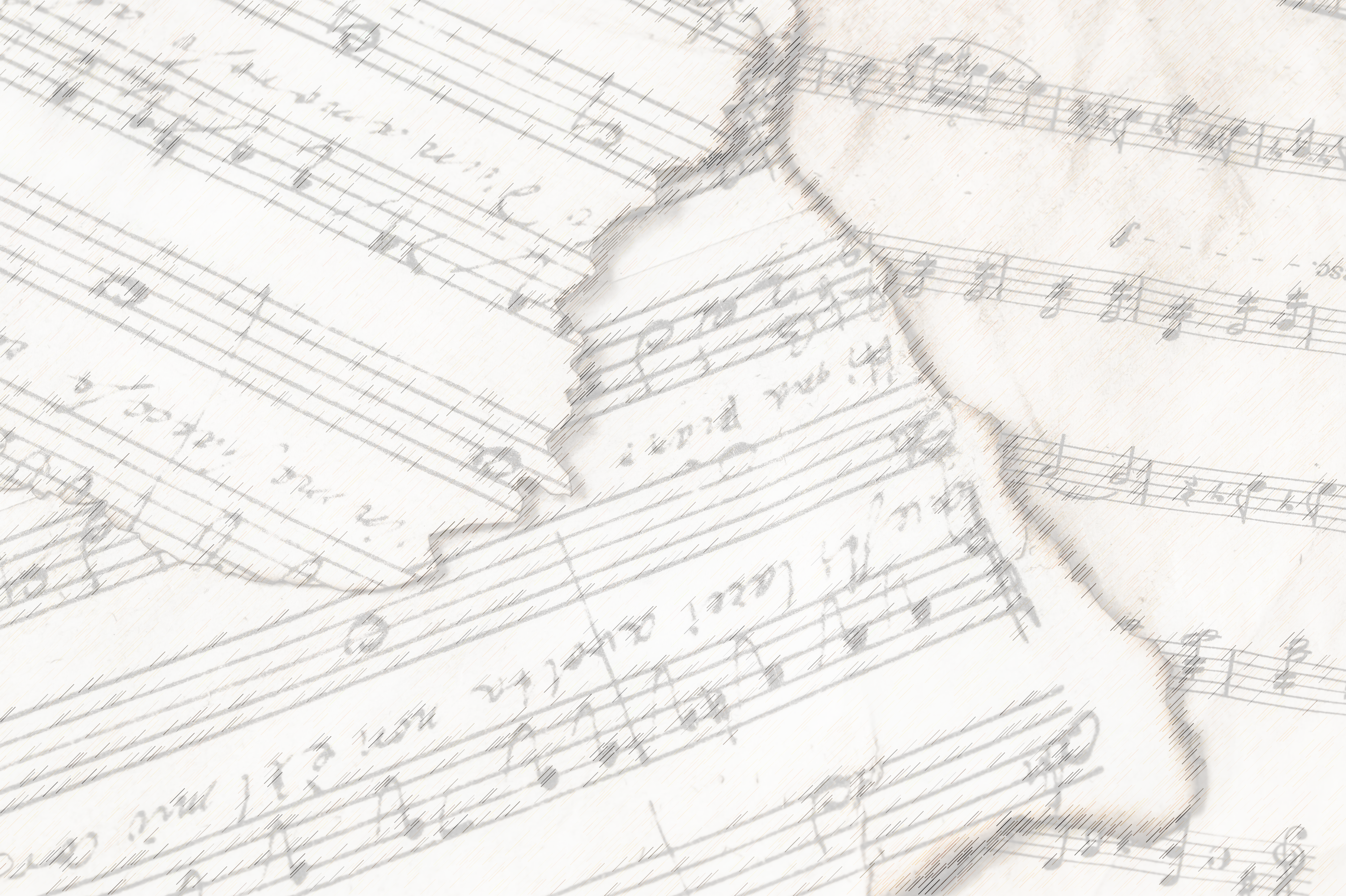 Sing Hallelujah
To The Lord
#242
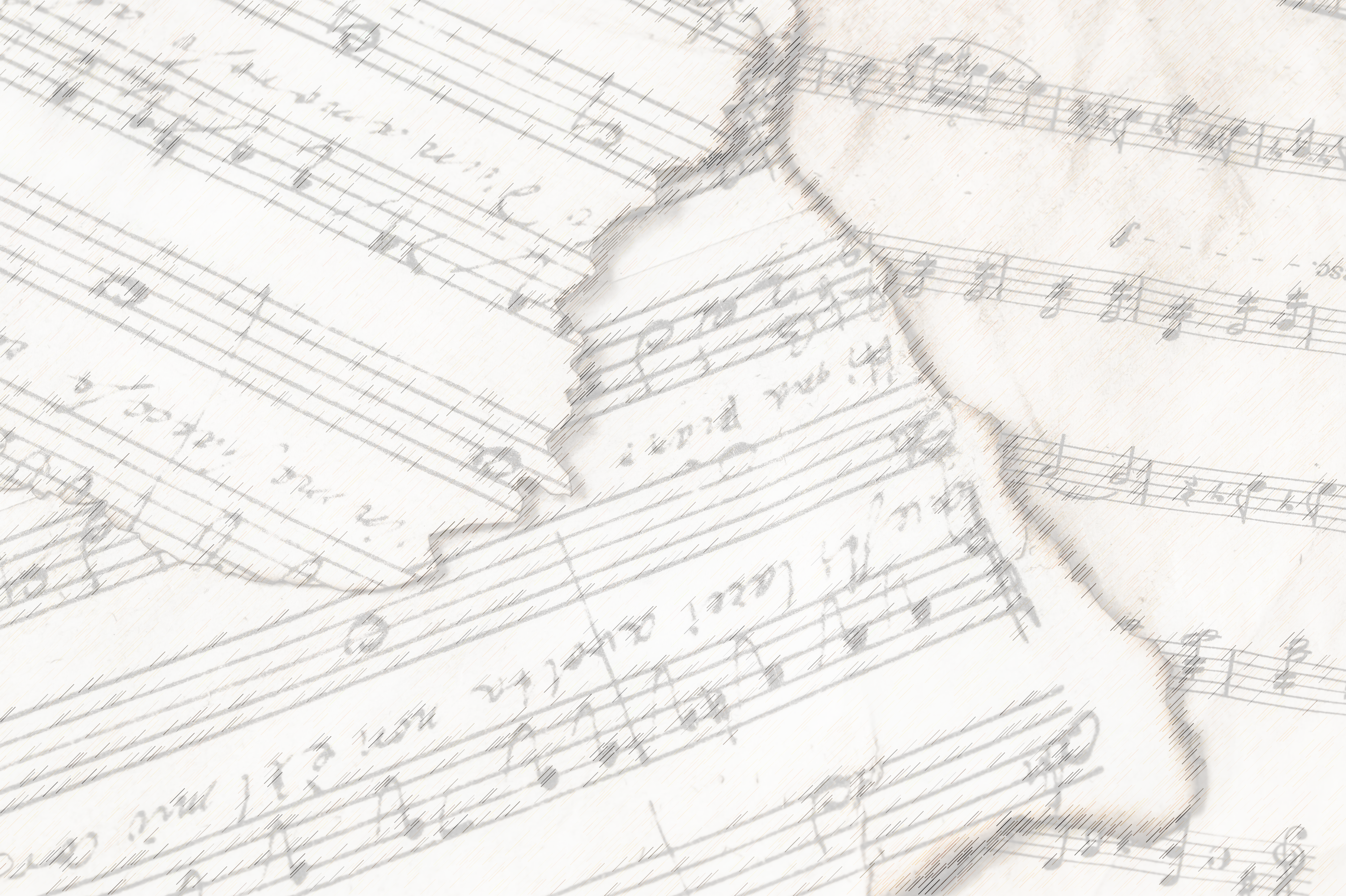 There Is A Habitation
#860
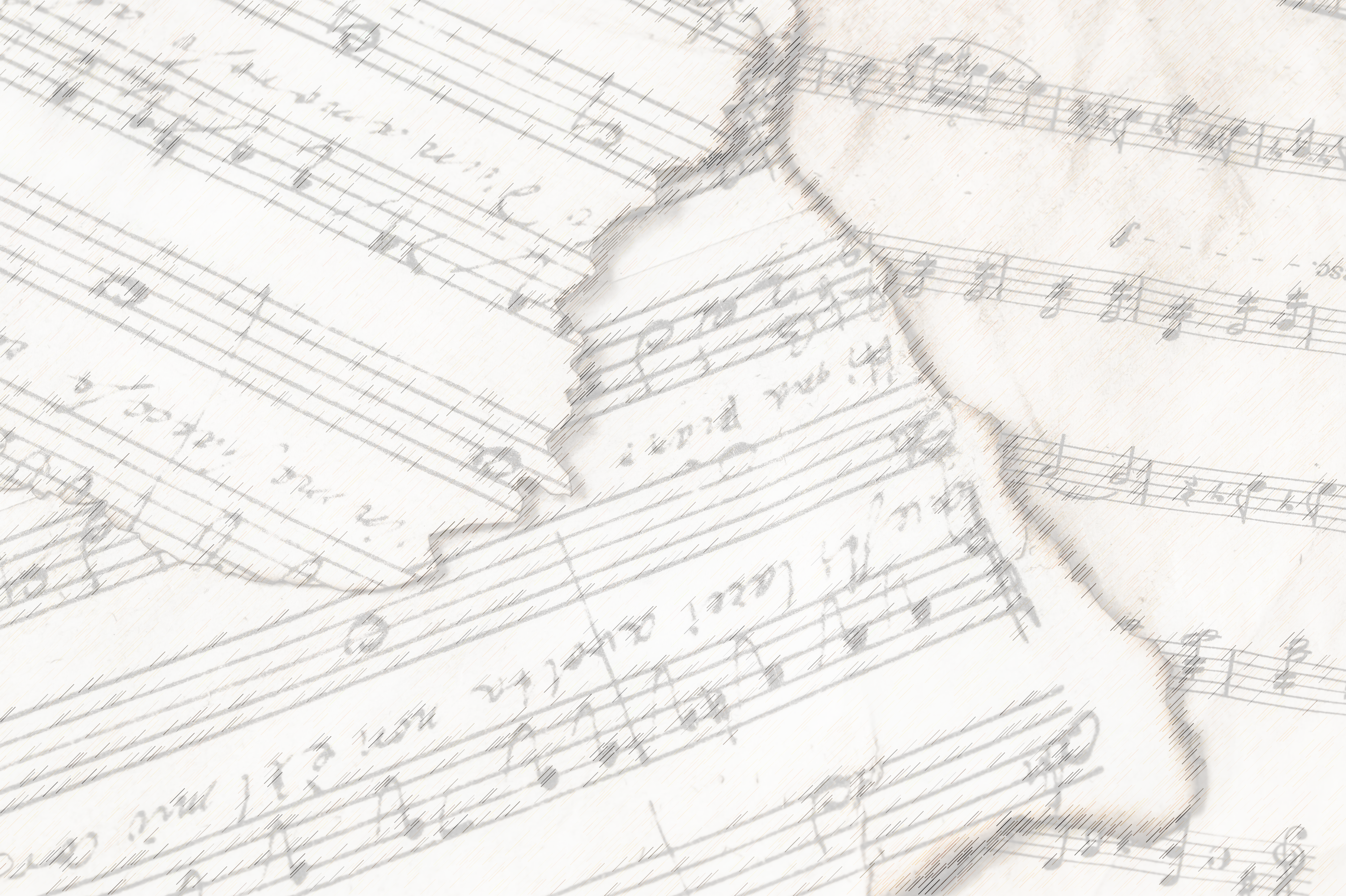 Opening Prayer
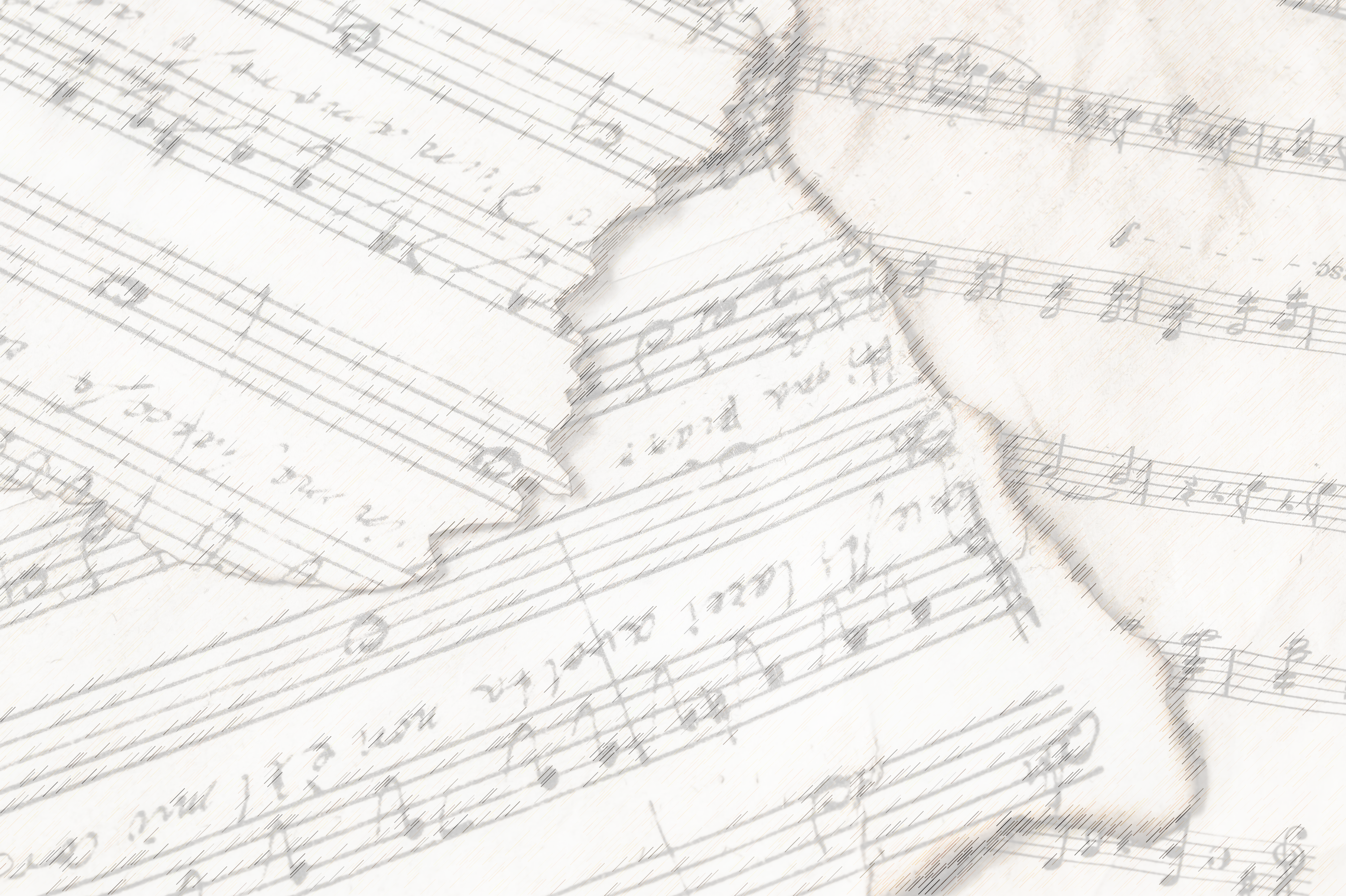 Soldiers of Christ, Arise
#647
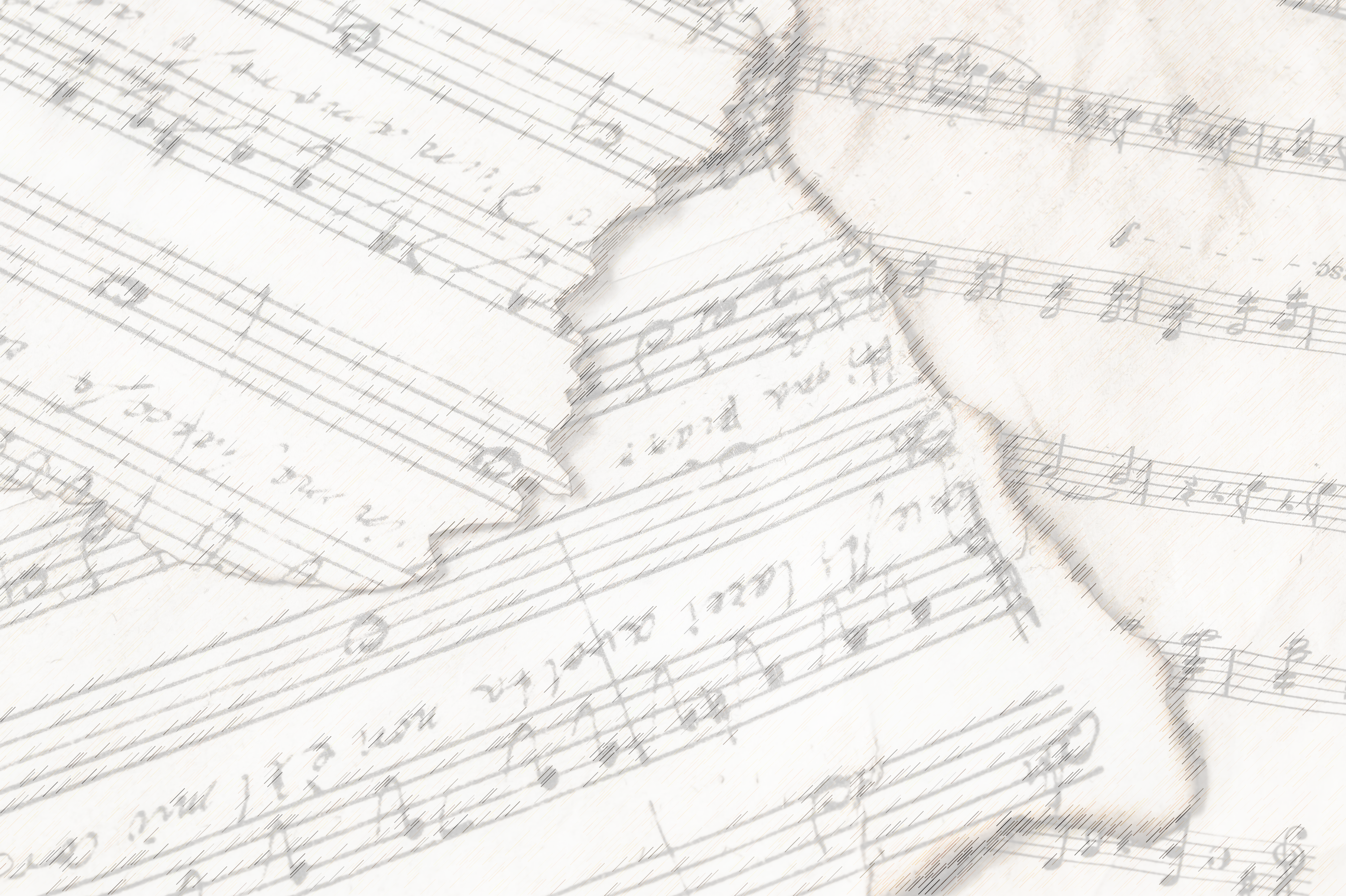 Stand Up,
Stand Up For Jesus
#648
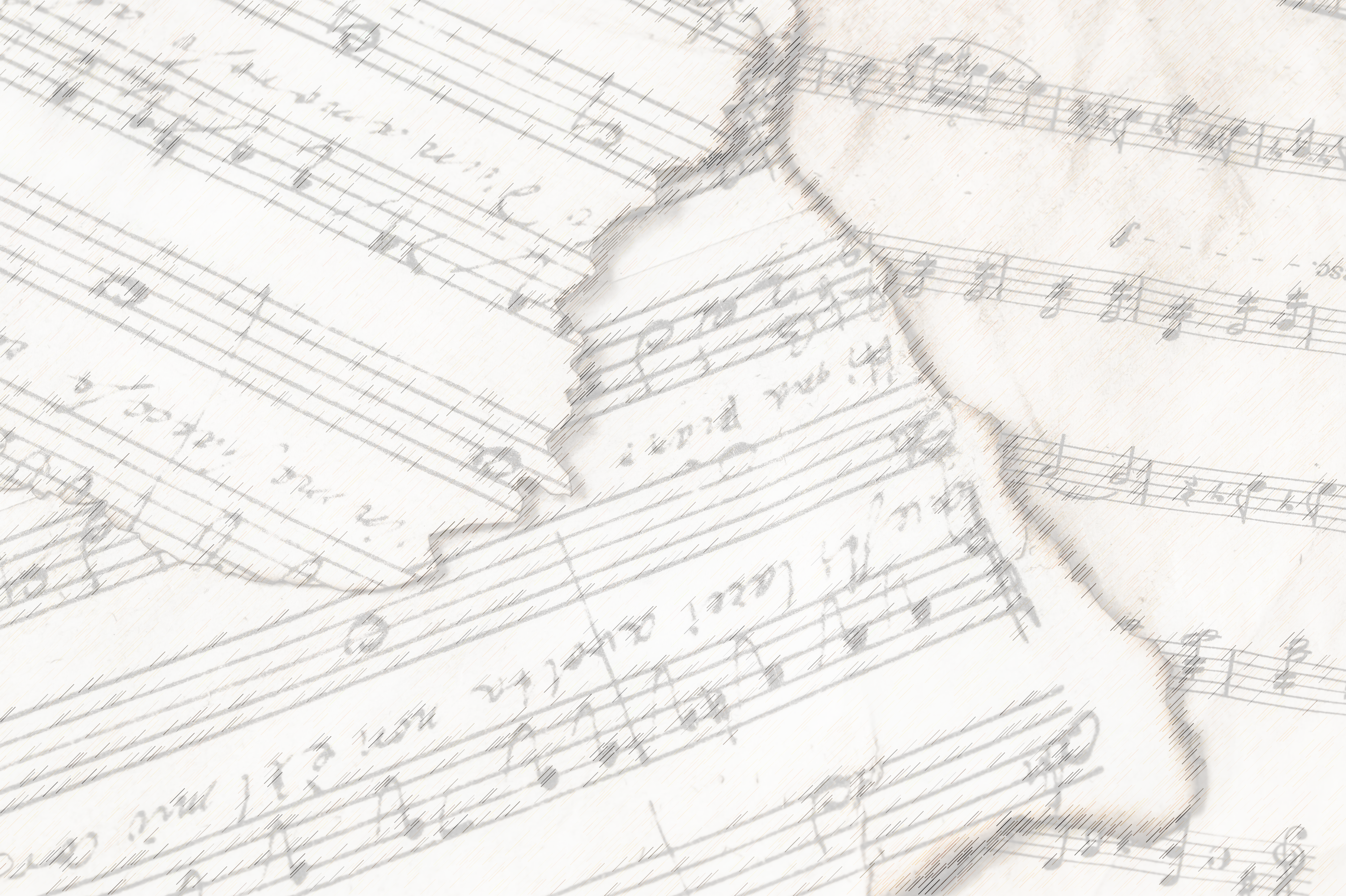 Scripture Reading:
Exodus 3:1-5
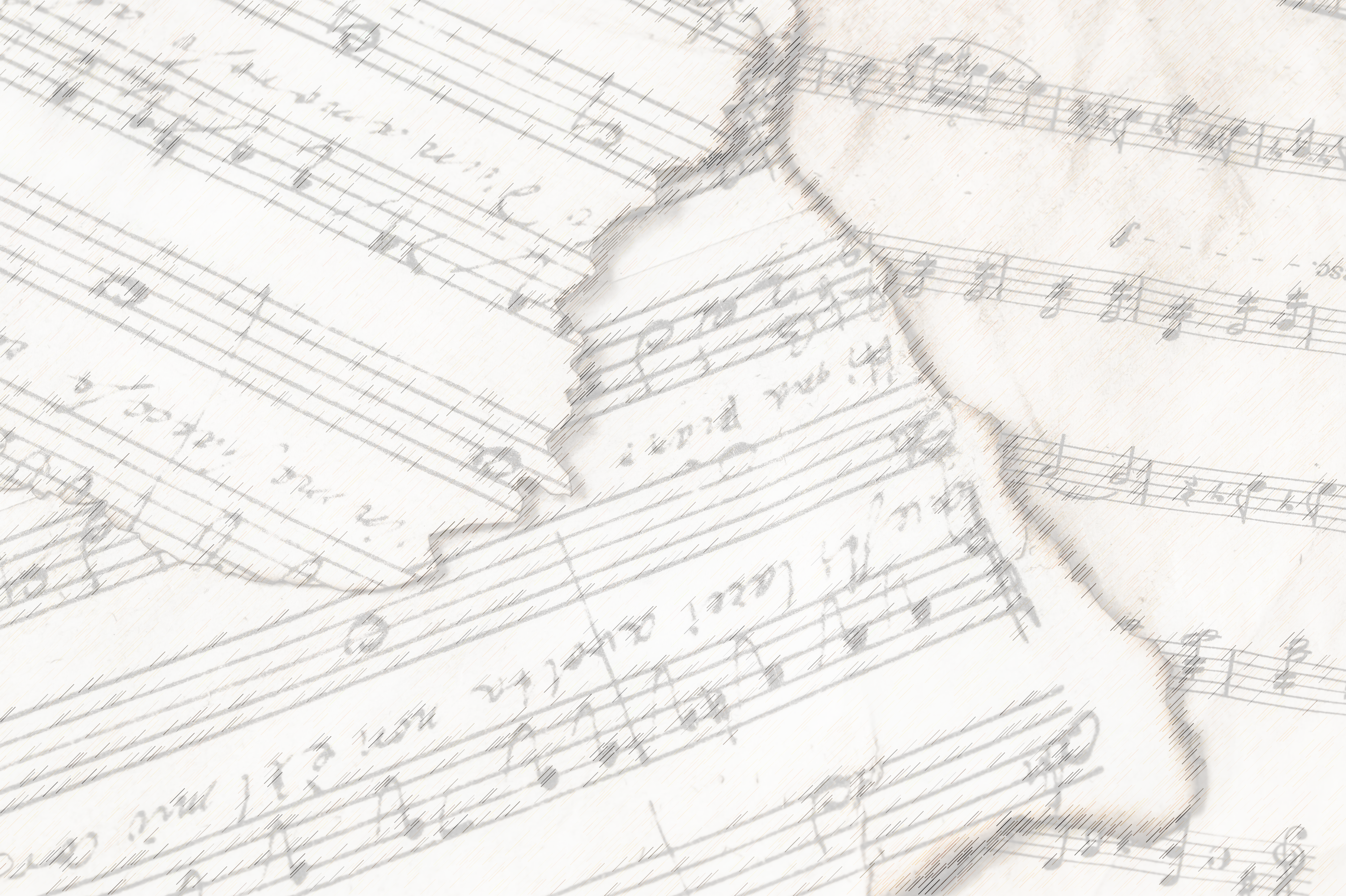 Songs About
Standing Firm
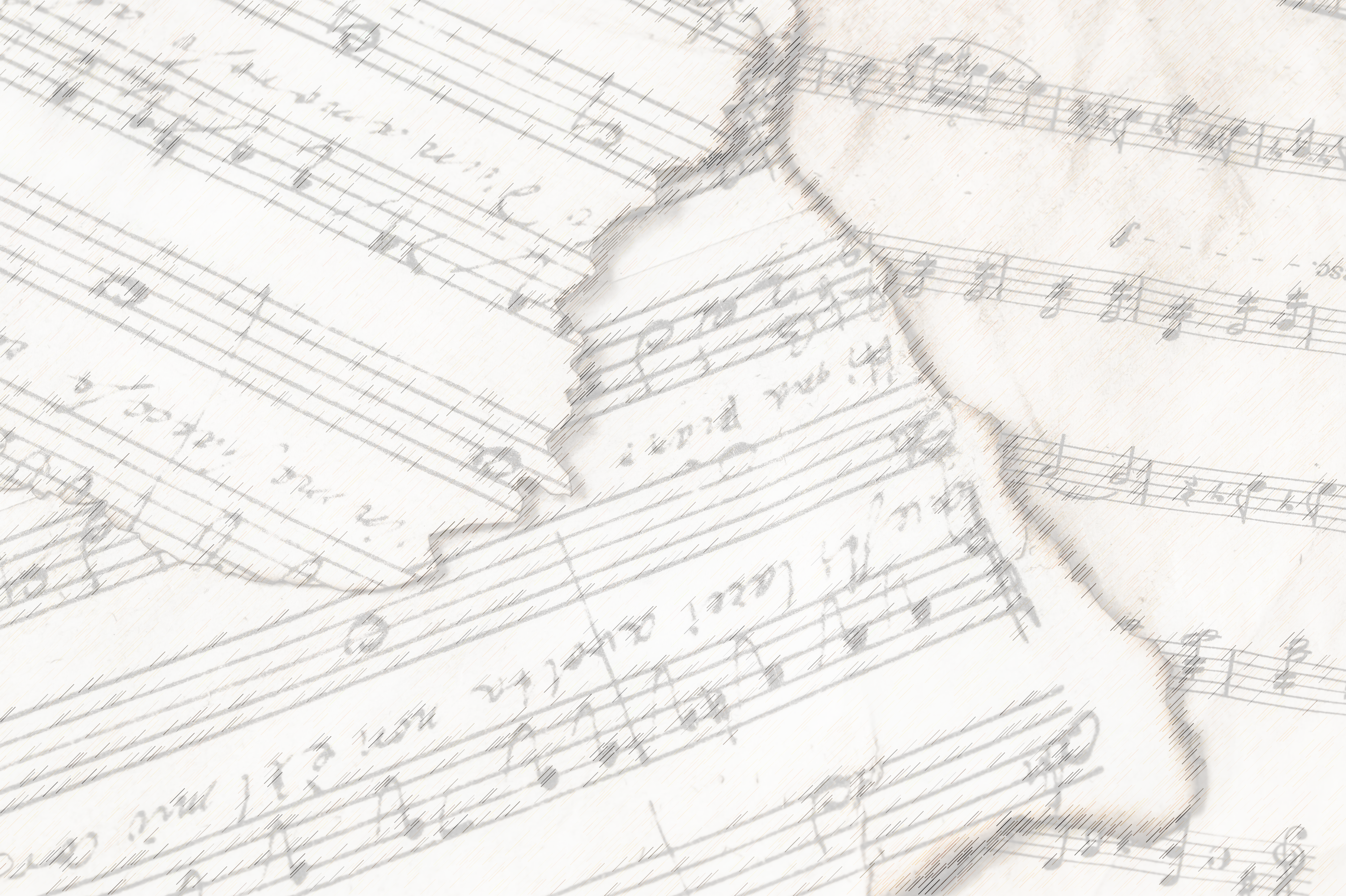 Tonight:
Higher Ground
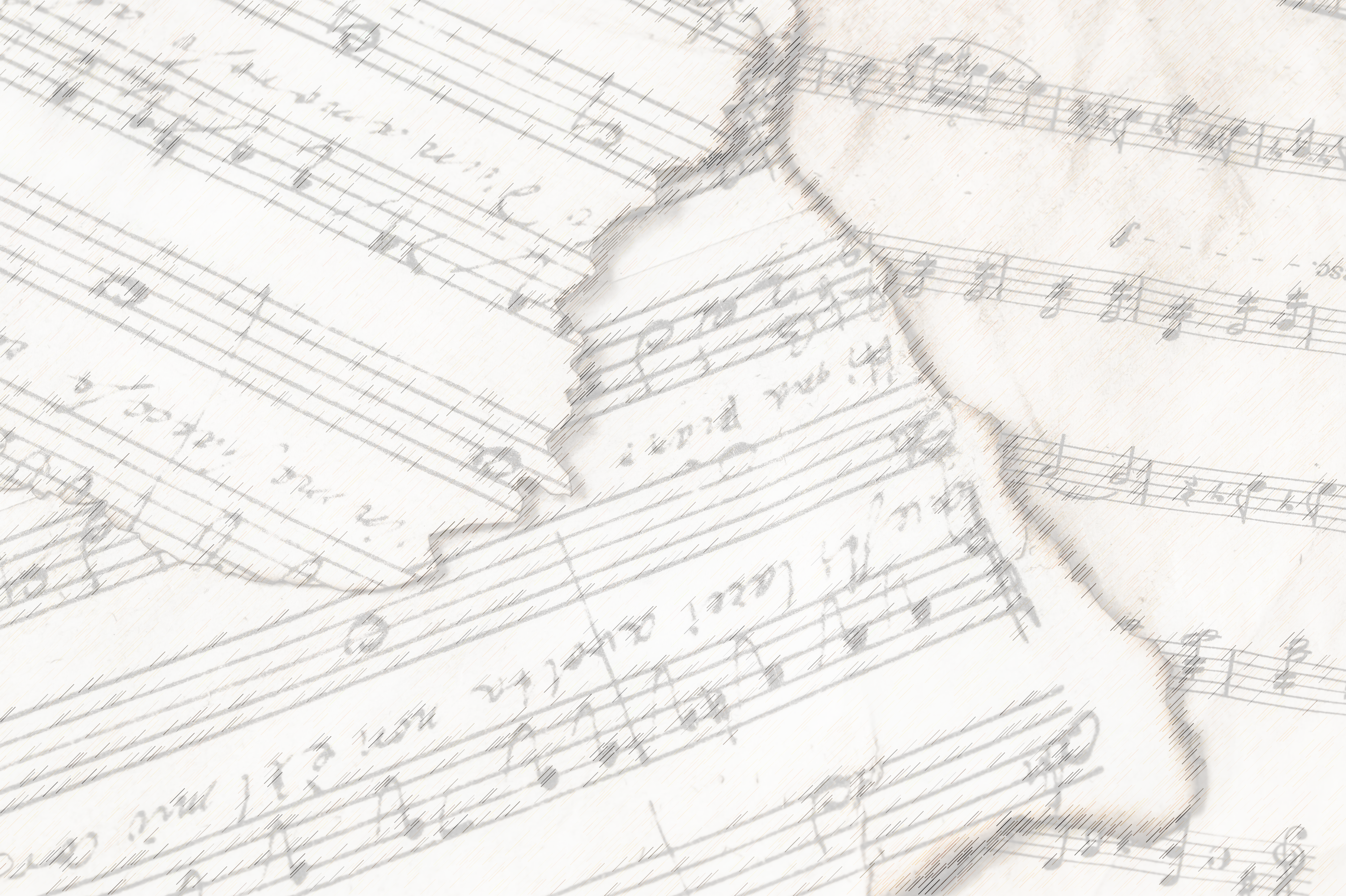 Holy Ground
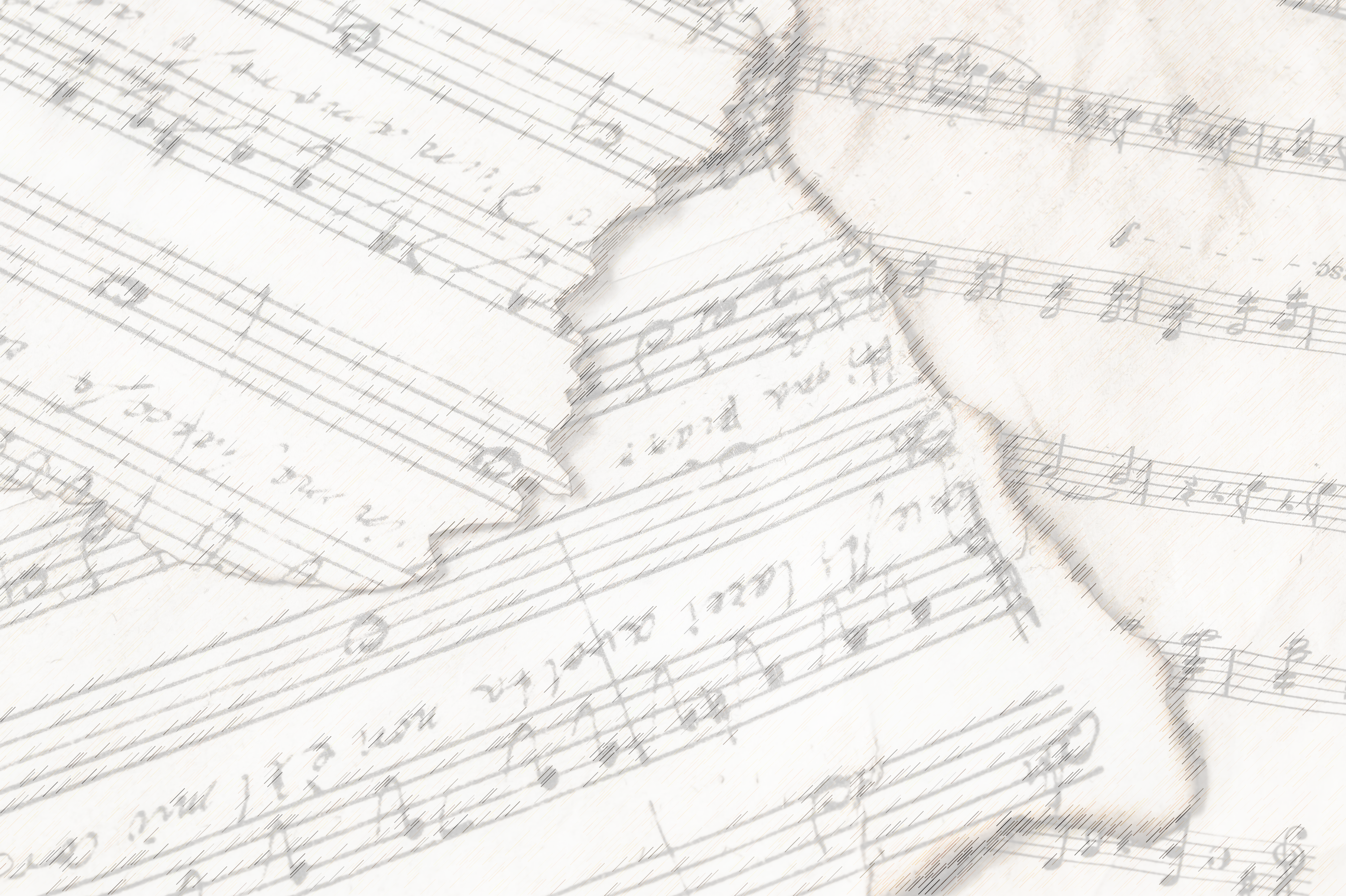 Verse 1:
“This is Holy Ground.
We're standing on Holy Ground.
For the Lord is present and where He is, is holy.”
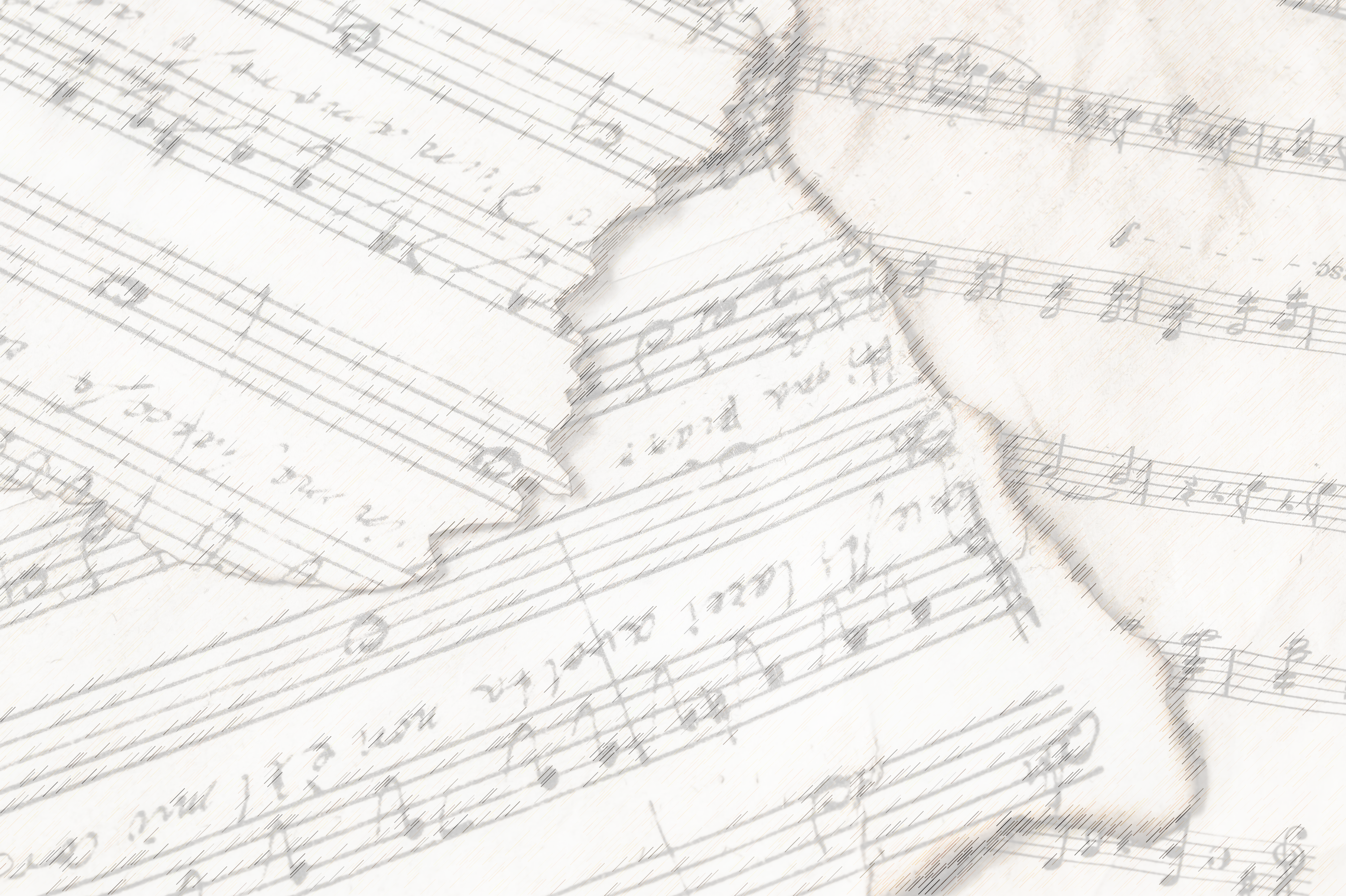 Two Leaders
Joshua– Josh. 5:15
Moses – Ex. 3:1-5
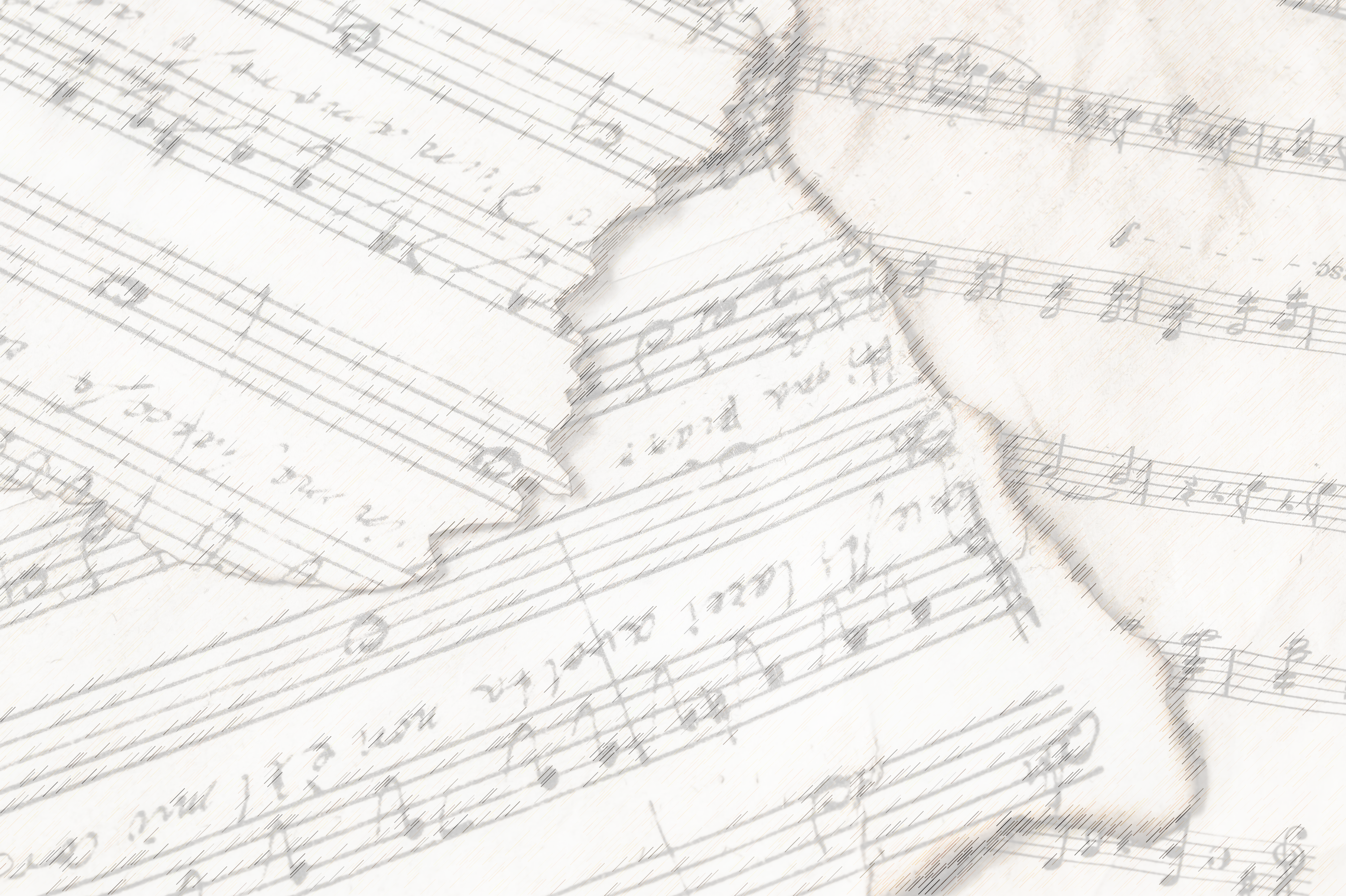 Verse 2:
You are holy, God, a Perfect and Holy God.
We will come before You  with hearts
made clean by Jesus' blood.
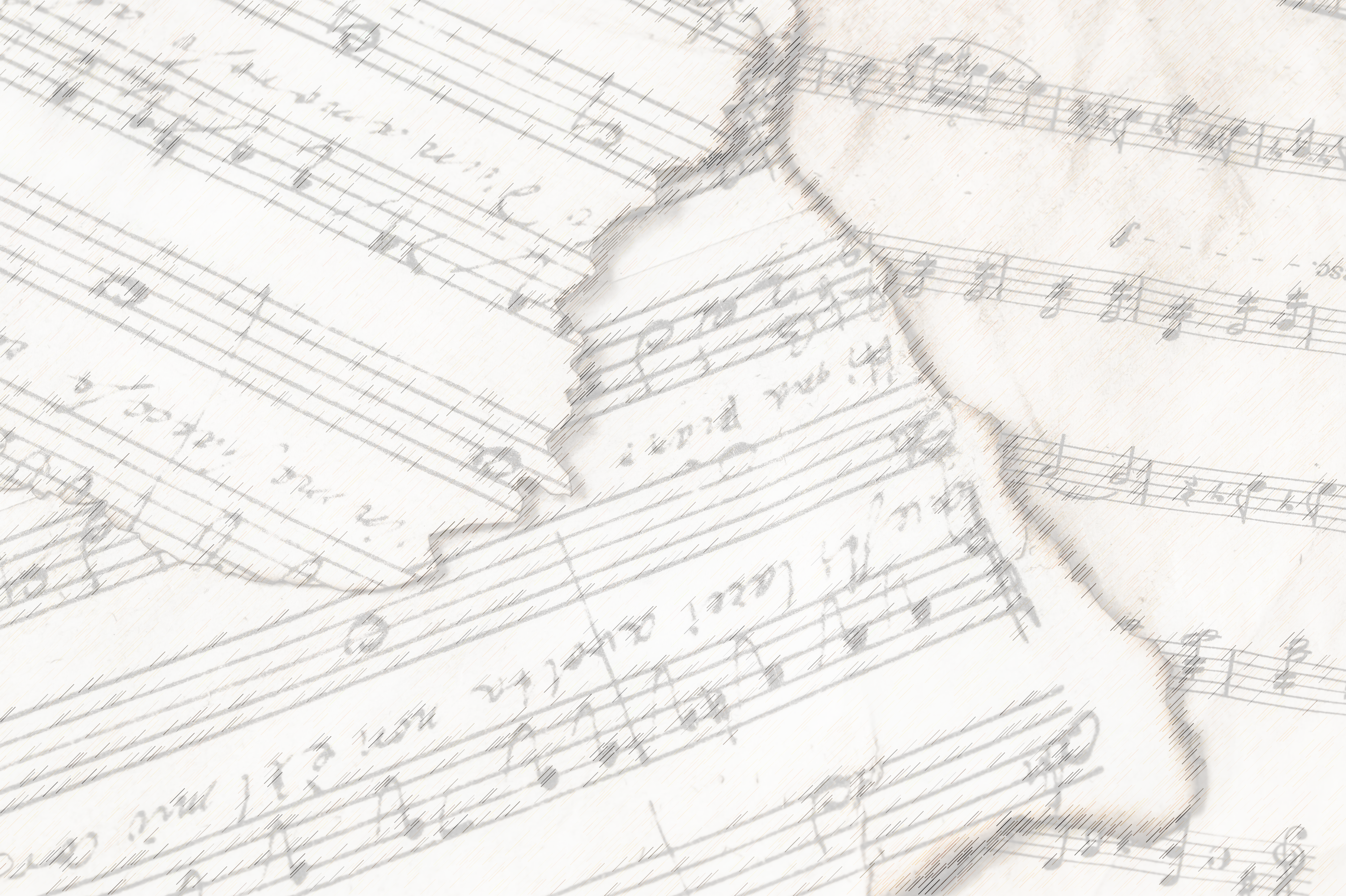 Are You
Standing Up
For Jesus?
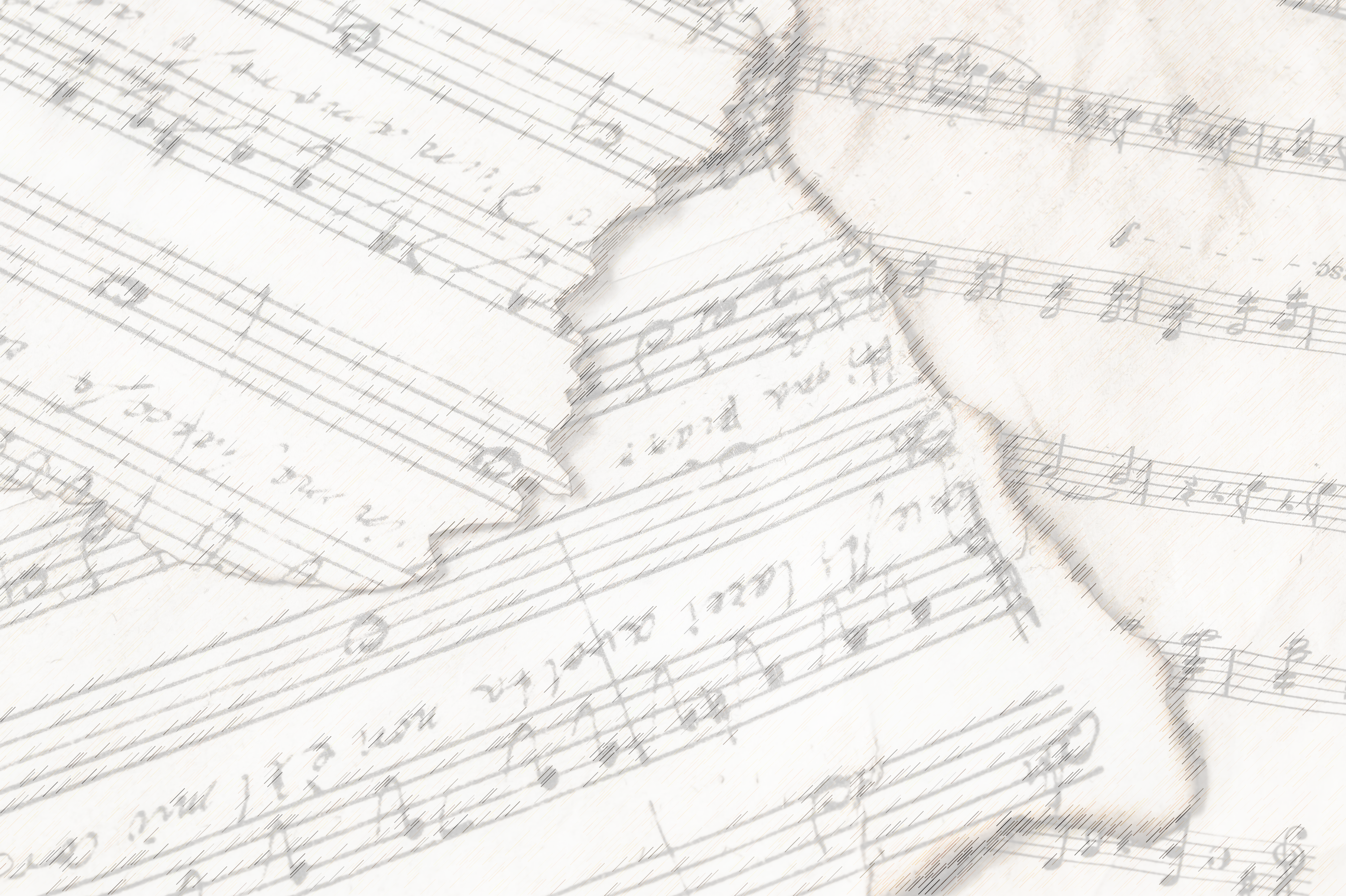 I Am A Poor,
Wayfaring Stranger
#979
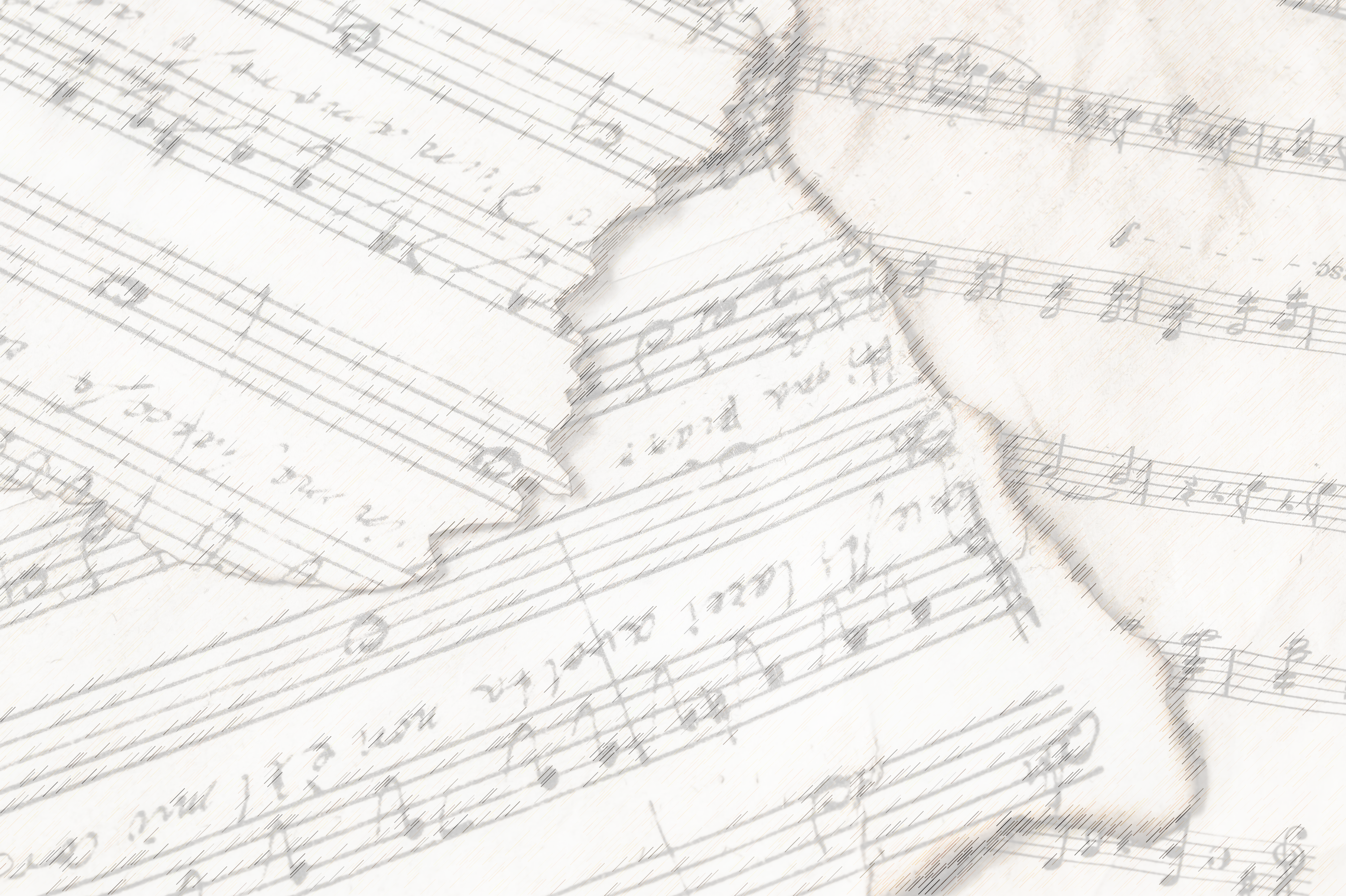 The Lord’s Supper
Acts 20:7
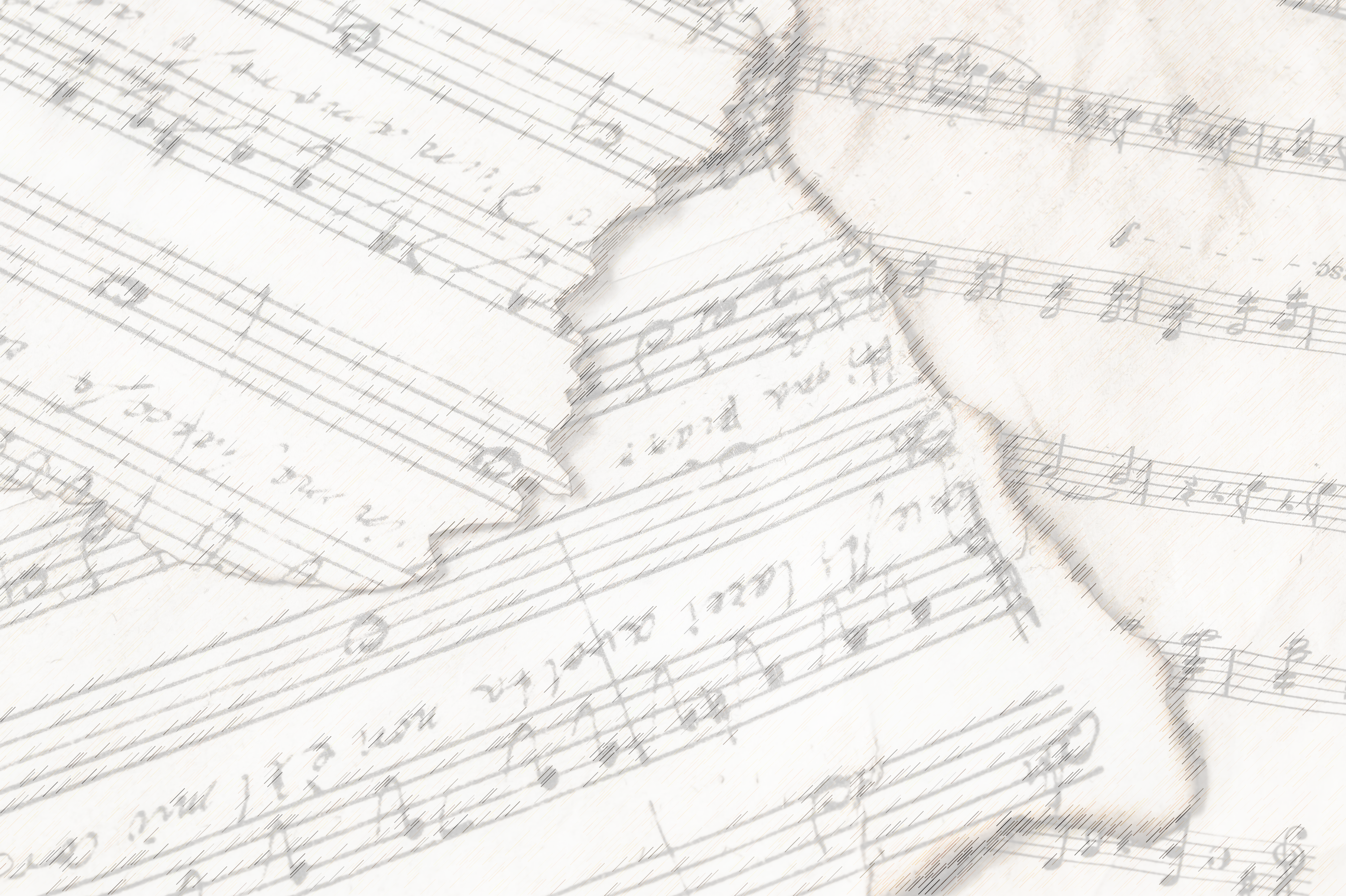 The Unleavened Bread
“” – Jn. 6:48
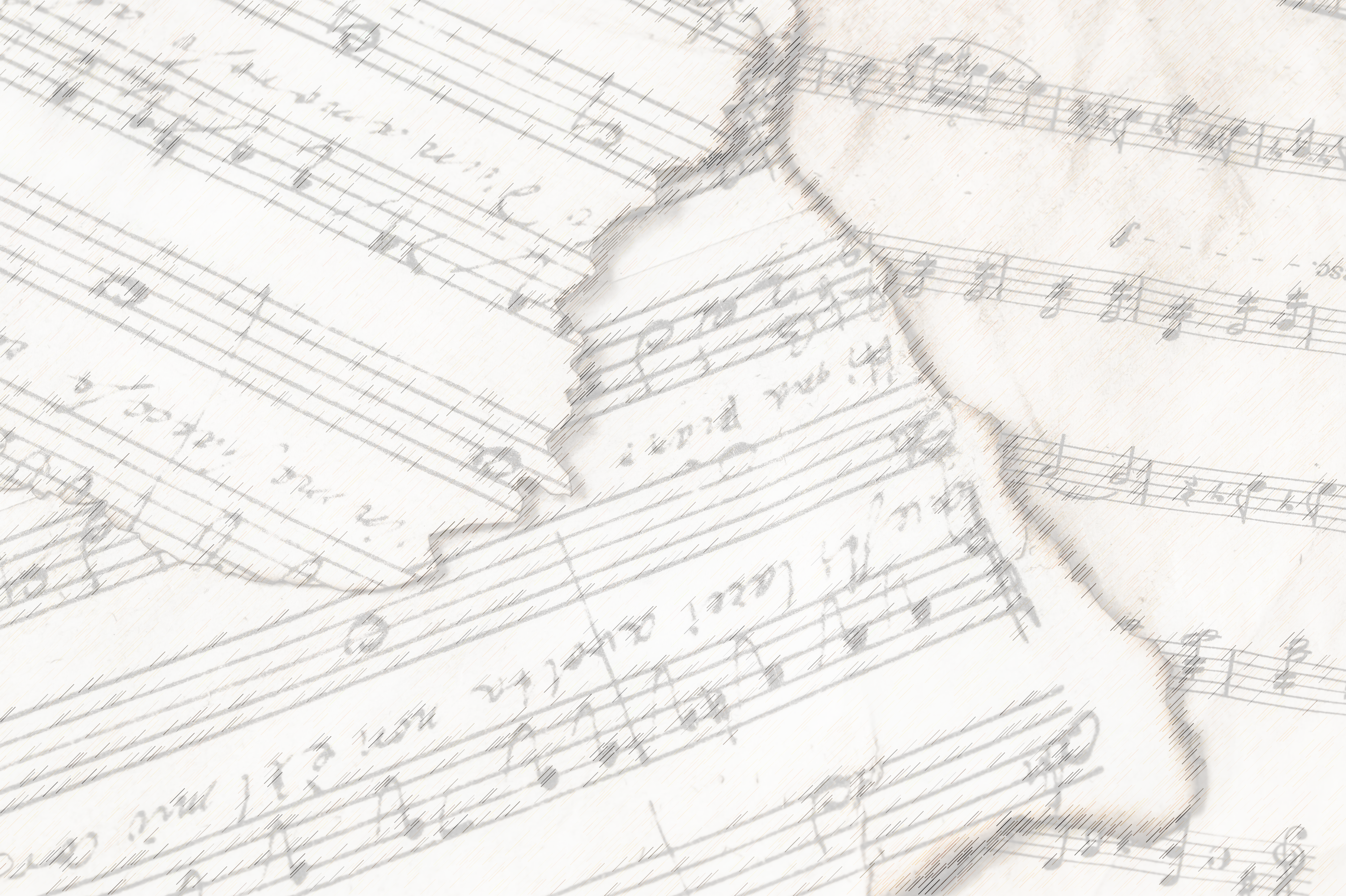 The Fruit of the Vine
“” – Jn. 6:53-57
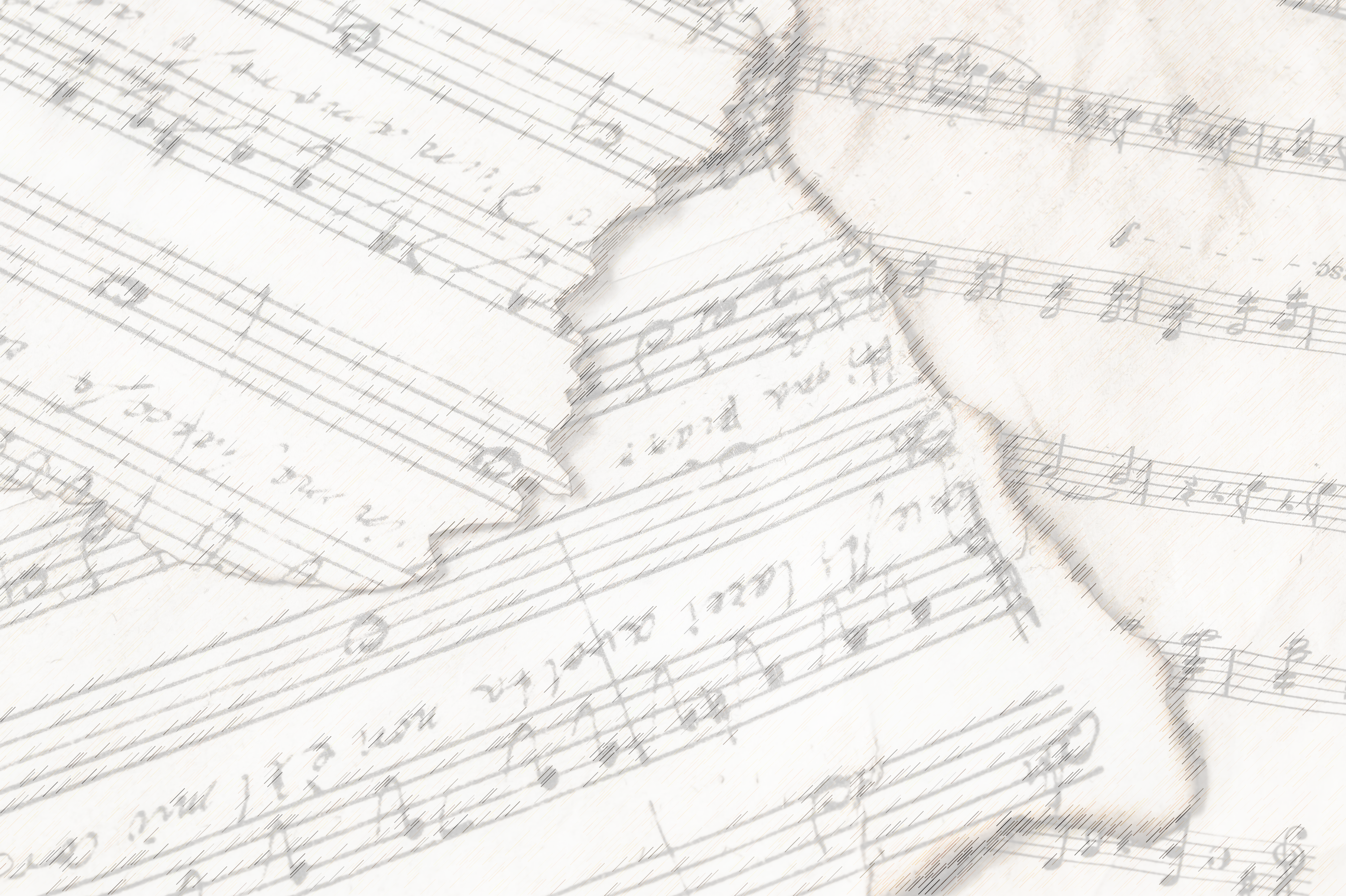 Our Offering
“” – Lk. 12:15
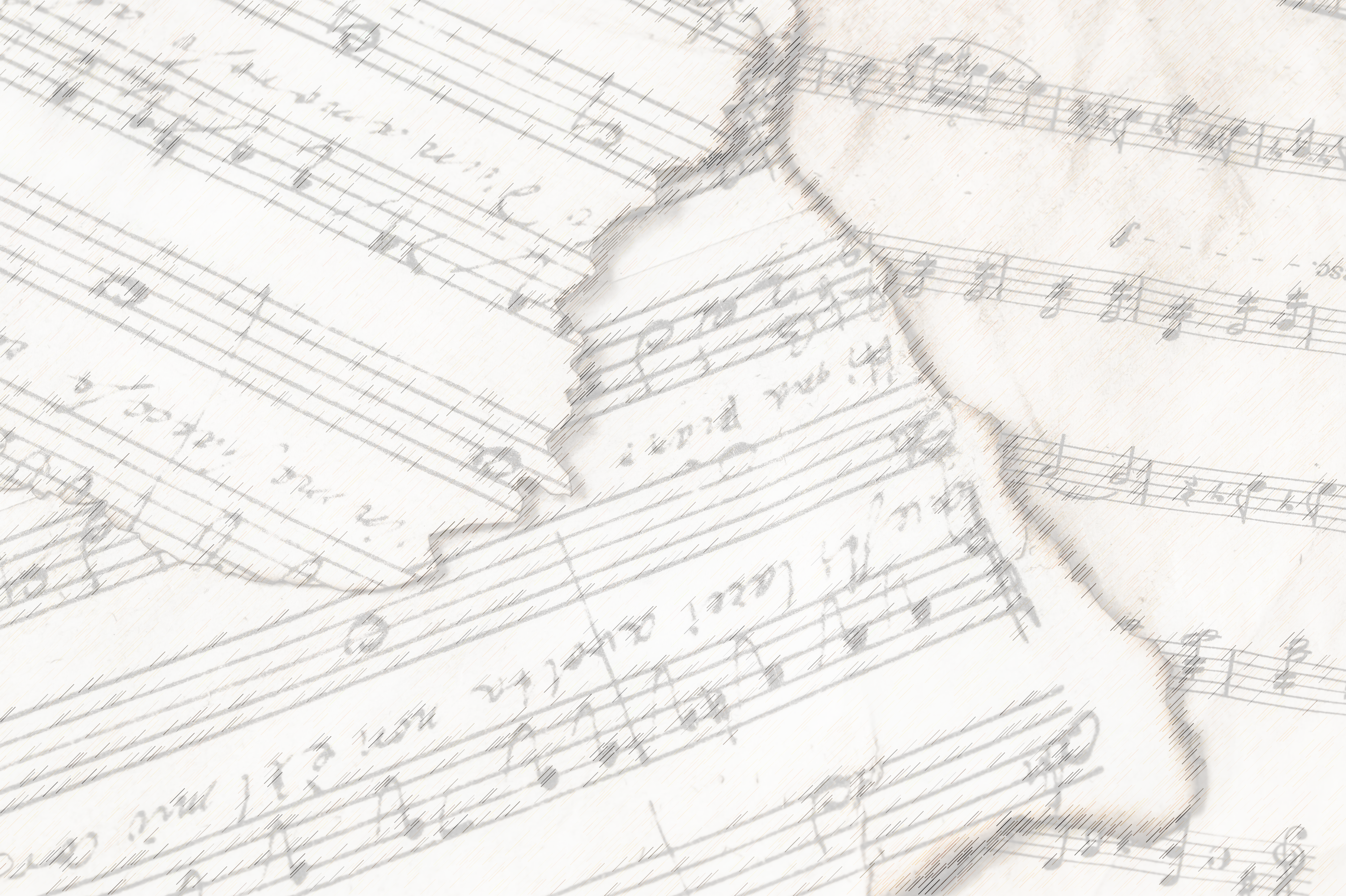 Closing Prayer
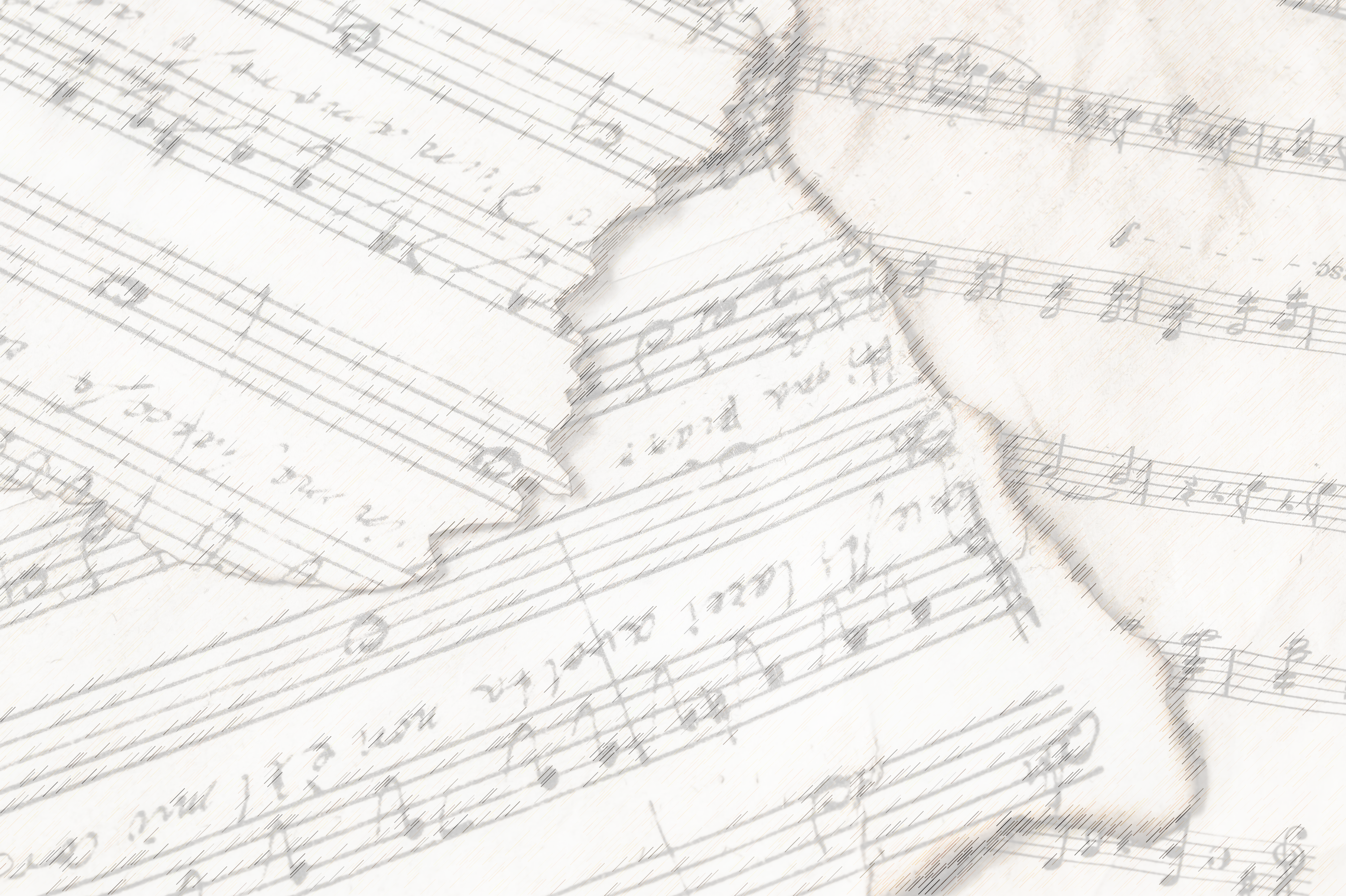 The Greatest Commands
#448
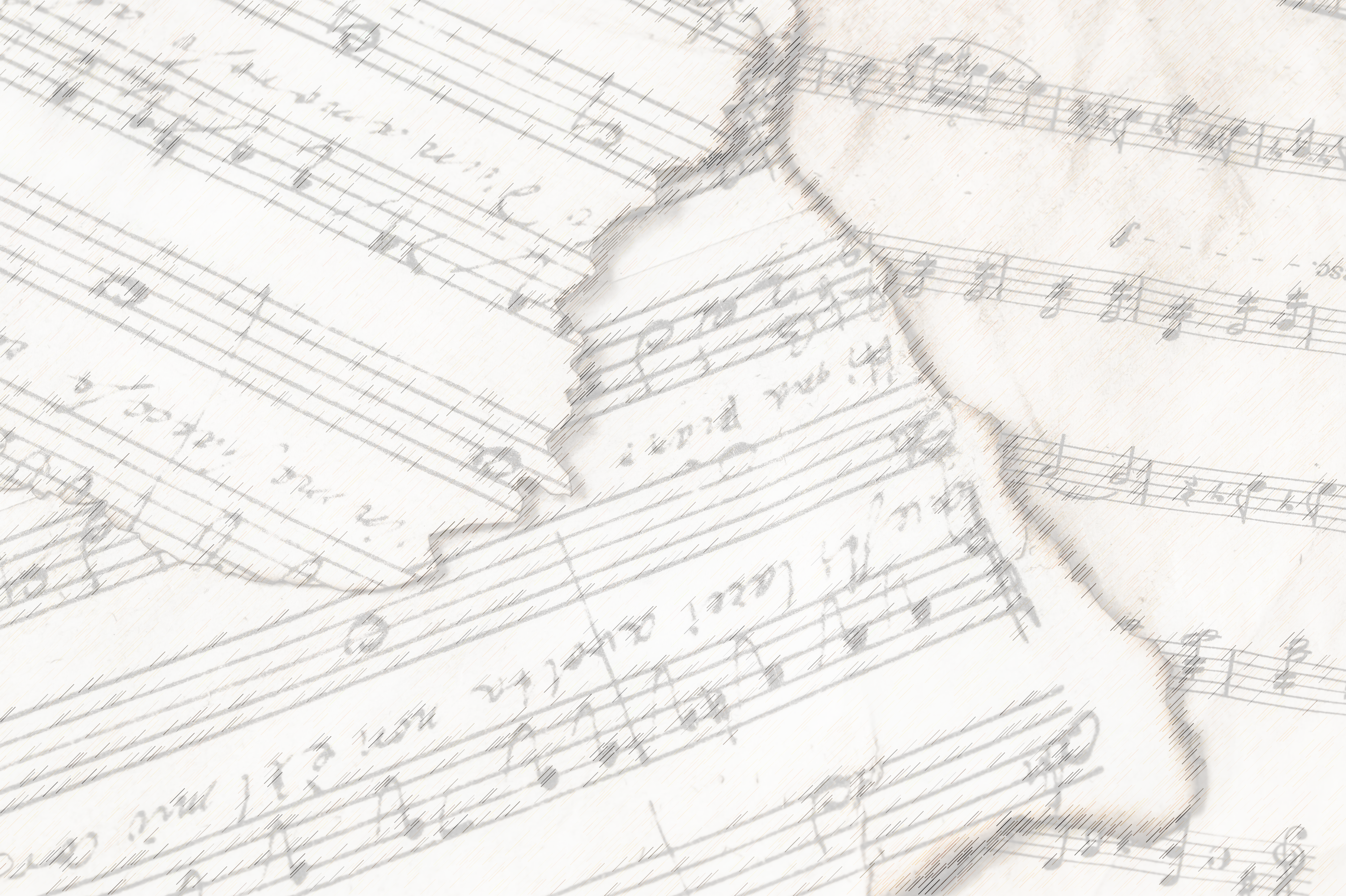 See You All
Tonight
@ 6:00pm!